Scalable Parallel Computing on Clouds : Efficient and scalable architectures to perform pleasingly parallel,MapReduce and iterative data intensive computations on cloud environments
Thilina Gunarathne
Figure 1: A sample MapReduce execution flow
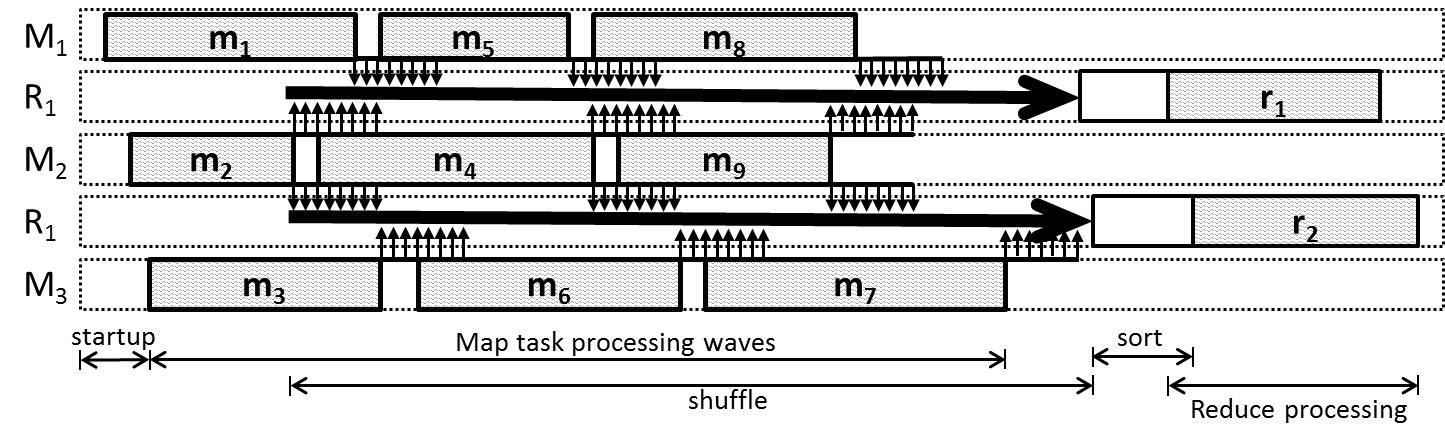 Figure 2: Steps of a typical MapReduce computation
Figure 3: Structure of a typical data-intensive iterative application
Figure 4: Multi-Dimensional Scaling SMACOF application architecture using iterative MapReduce
Figure 5 : Bio sequence analysis pipeline[14]
Figure 6: Classic cloud processing architecture for pleasingly parallel computations
Figure 7: Hadoop MapReduce based processing model for pleasingly parallel computations
Figure 8 Cap3 application execution cost with different EC2 instance types
Figure 9 : Cap3 applciation compute time with different EC2 instance types
Figure 10: Parallel efficiency of Cap3 application using the pleasingly parallel frameworks
Figure 11: Cap3 execution time for single file per core using the pleasingly parallel frameworks
Figure 12 : Cost to process 64 BLAST  query files on different EC2 instance types
Figure 13 : Time to process 64 BLAST query files on different EC2 instance types
Figure 14: Time to process 8 query files using BLAST application on different Azure instance types
Figure 15 : BLAST parallel efficiency using the pleasingly parallel frameworks
Figure 16 : BLAST average time to process a single query file using the pleasingly parallel frameworks
Figure 17 : Cost of using GTM interpolation application with different EC2 instance types
Figure 18 : GTM Interpolation compute time with different EC2 instance types
Figure 19: GTM Interpolation parallel efficiency using the pleasingly parallel frameworks
Figure 20 : GTM Interpolation performance per core using the pleasingly parallel frameworks
Figure 21: MapReduceRoles4Azure: Architecture for implementing MapReduce frameworks on Cloud environments using cloud infrastructure services
Figure 22: Task decomposition mechanism of SWG pairwise distance calculation MapReduce application
Figure 23: SWG MapReduce pure performance
Figure 24: SWG MapReduce relative parallel efficiency
Figure 25:  SWG MapReduce normalized performance
Figure 26:SWG MapReduce amortized cost for clouds
Figure 27: Cap3 MapReduce scaling performance
Figure 28: Cap3 MapReduce parallel efficiency
Figure 29: Cap3 MapReduce computational cost in cloud infrastructures
Figure 30: Twister4Azure iterative MapReduce programming model
Figure 31: Cache Aware Hybrid Scheduling
Figure 32: Twister4Azure tree based broadcast over TCP with Azure Blob storage as the persistent backup.
Figure 33: MDS weak scaling. Workload per core is constant. Ideal is a straight horizontal line
Figure 34: MDS Data size scaling using 128 Azure small instances/cores, 20 iterations
Figure 35: Twister4Azure Map Task histogram for MDS of 204800 data points on 32 Azure Large Instances (graphed only 10 iterations out of 20). Two adjoining bars represent an iteration (2048 tasks per iteration), where each bar represent the different applications inside the iteration.
Figure 36: Number of executing Map Tasks in the cluster at a given moment. Two adjoining bars represent an iteration.
Figure 37: KMeans Clustering Scalability. Relative parallel efficiency of strong scaling using 128 million data points.
Figure 38: KMeansClustering Scalability. Weak scaling. Workload per core is kept constant (ideal is a straight horizontal line).
Figure 39: Twister4Azure Map Task execution time histogram for KMeans Clustering 128 million data points on 128 Azure small instances.
Figure 40: Twister4Azure number of executing Map Tasks in the cluster at a given moment
Figure 41: Performance of SW-G for randomly distributed inhomogeneous data with ‘400’ mean sequence length.
Figure 42: Performances of SW-G for skewed distributed inhomogeneous data with ‘400’ mean sequence length
Figure 43: Performance of Cap3 for random distributed inhomogeneous data.
Figure 44: Performance of Cap3 for skewed distributed inhomogeneous data
Figure 45: Virtualization overhead of Hadoop SW-G on Xen virtual machines
Figure 46: Virtualization overhead of Hadoop Cap3 on Xen virtual machines
Figure 47: Sustained performance of cloud environments for MapReduce type of applications
Figure 48: Execution traces of Twister4Azure MDS Using in-memory caching on small instances. (The taller bars represent the MDSBCCalc computation, while the shorter bars represent the MDSStressCalc computation and together they represent an iteration. )
Figure 49: Execution traces of Twister4Azure MDS using Memory-Mapped file based caching on Large instances.
Figure 50: MapReduce-MergeBroadcast computation flow
Figure 51: Map-Collective primitives
Figure 52: Map-AllGather Collective
Figure 53: Map-AllReduce collective
Figure 54: Example Map-AllReduce with Sum operation
Figure 55: MDS Hadoop using only the BC Calculation MapReduce job per iteration to highlight the overhead. 20 iterations, 51200 data points
Figure 56: MDS application implemented using Twister4Azure. 20 iterations. 51200 data points (~5GB).
Figure 57: Hadoop MapReduce MDS-BCCalc histogram
Figure 58: H-Collectives AllGather MDS-BCCalc histogram
Figure 59: H-Collectives AllGather MDS-BCCalc histogram without speculative scheduling
Figure 60: Hadoop K-means Clustering comparison with H-Collectives Map-AllReduce Weak scaling. 500 Centroids (clusters). 20 Dimensions. 10 iterations.
Figure 61: Hadoop K-means Clustering comparison with H-Collectives Map-AllReduce Strong scaling. 500 Centroids (clusters). 20 Dimensions. 10 iterations.
Figure 62 Twister4Azure K-means weak scaling with Map-AllReduce. 500 Centroids, 20 Dimensions. 10
Figure 63: Twister4Azure K-means Clustering strong scaling. 500 Centroids, 20 Dimensions, 10 iterations.
Figure 64: HDInsight KMeans Clustering compared with Twister4Azure and Hadoop